Phytoplankton growth rates in the Ross Sea, Antarctica
Anna Mosby
Prism PI Meeting
29 November 2012
[Speaker Notes: 5-10 minutes]
Site Overview
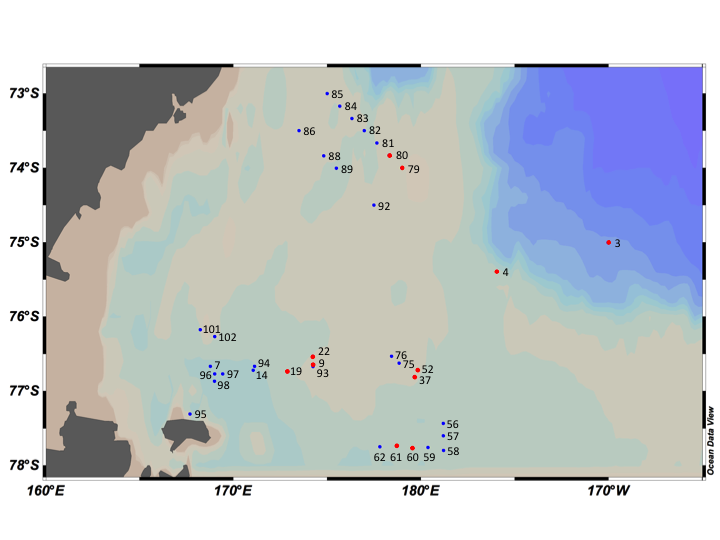 NBP12-01
Total Stations: 
		37 14C-incubations 
		11 dilution experiments
Dates:
		01/08/12- 02/02/12
Figure 1. Map of stations sampled from 8 January 2012 to 2 February 2012 on NBP12-01. Eleven 
stations were sampled for both dilution experiments and 14C-incubations (red dots) and 26 stations 
were sampled for 14C-incubations (blue dots). Created in Ocean Data View.
Determination of growth rates by isotopic tracers
Preliminary Results
Figure 2. 14C uptake (g C m-2 d-1) in the Ross Sea from 08 January 2012 to 02 February 2012 for 24 h (diamond), 48 h (triangle), and 72 h (circle) incubations.
[Speaker Notes: -something like this or focus on single timepoint?
-omitted points that seemed way out of the norm (1 for 24 hours and 1 for 48 hrs)]
Preliminary Results
=24 h
=48 h
Figures 3-5.24 h (upper left), 48 h (upper right), and 72 h (lower right). Growth rates determined from experimentally determined primary productivity and initial chlorophyll values using an assumed C: Chl a ratio of 40.
=72 h
[Speaker Notes: Label w/ time and colors
-POC data is currently being processed but have values for primary production
-these figures present primary production against initil chlorophyll values
-chlorophyll (ug/l) ranged from 0.222 ug/l (Station 79 on Jan 29 Joides Trough) – 10.53 ug/l (Station 14 on Jan 16)
PP values:
24 hours 0.139 (Station 83) - 3.27(Station 4) mg C m-2 d-1
48 hours 0.137 (Station 83) – 2.79 (Station 4)
72 hours 0.0974 (Station 80)- 4.64 (Station 4) 
Station 4 consistenly had highest PP values, general trend to increasing PP with increasing chl a]
Determination of growth rates by the dilution method
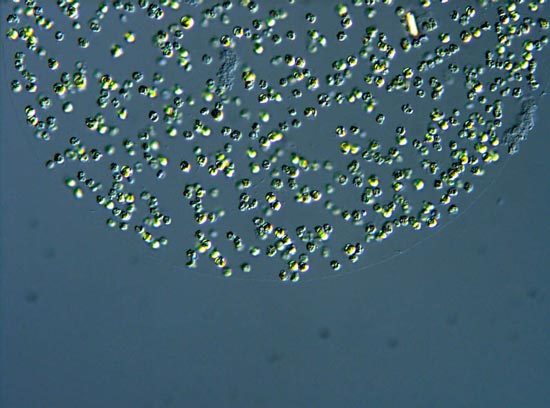 Microscopy
Species Present
Dominant species
Phaeocystis antarctica 
	(colonial and solitary)
Cylindrotheca closterium
Present in concentrations >1 cell/ml
Fragilariopsis sp.
Nitzschia longissima
Pseudo-nitzschia sp.
Chaetoceros sp.
Dactyliosolen antarcticus
Seen but not counted
Dictyocha sp.
Corethron criophilum
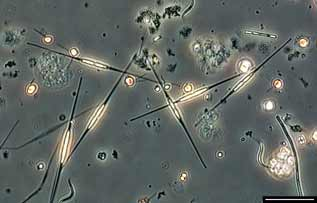 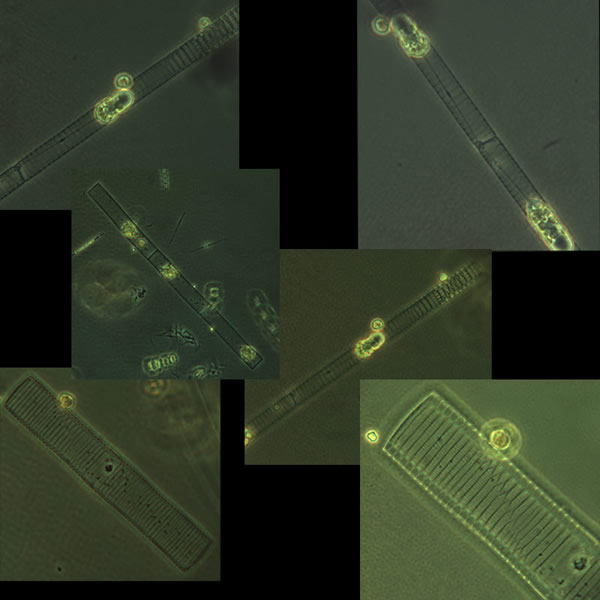 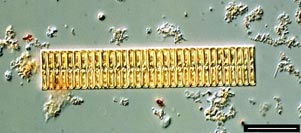 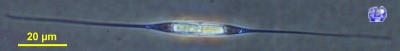 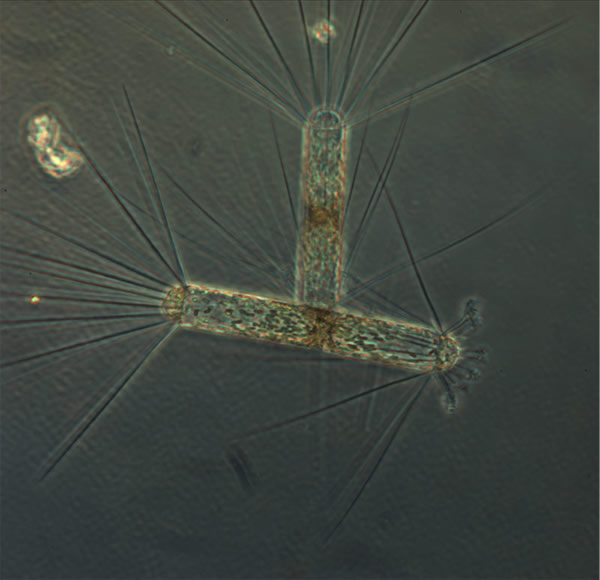 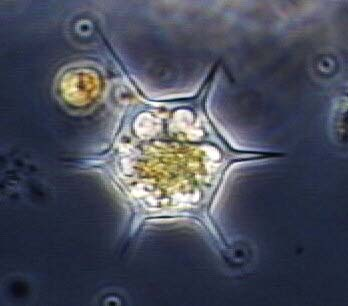 Figures 6-12. Diatom species. From top to bottom: P. antarctica (colonial), C. closterium, D. antarcticus (left), Fragilariopsis sp.(right), N. longissima, C. criophilum  (left), and Dictyocha  sp.
[Speaker Notes: Phaeocystis:http://www.c3.uts.edu.au/multimedia/gallery/katherina_petrou.html
Cylindrotheca: http://www.itameriportaali.fi/en/tietoa/algaline_seuranta/lajistoraportit/lajistoraporttiarkisto/2004/en_GB/2291/
Frag: http://www.itameriportaali.fi/en/tietoa/algaline_seuranta/lajistoraportit/lajistoraporttiarkisto/2006/en_GB/3277/
Nitzschia longissima:http://planktonnet.awi.de/index.php?contenttype=image_details&itemid=55184#content
Dactyliosolen antarcticus: http://literacynet.org/polar/elements/elements_journals/week4_hot.html (Chris Hewes, Scripps)
Corethron criphilum:http://literacynet.org/polar/elements/elements_journals/week4_hot.html (Chris Hewes, Scripps)
Dictyocha: http://www.jochemnet.de/fiu/bot4404/BOT4404_21.html]
Station 3 (Outside Ice Station)
Chl a initial: 0.917 μg/l
100% WSW Net Growth Rate: -0.0177 d-1
20% WSW Net Growth Rate: 0.148 d-1
Grazing Rate: 0.161 d-1
Station 4 (Eddy Center)
Chl a initial: 7.00 μg/l
100% WSW Net Growth Rate: -0.00453 d-1
20% WSW Net Growth Rate: -0.0804 d-1
Grazing Rate: -0.0759 d-1
Station 19 (Frontal Region)
Chl a initial: 1.91 μg/l
100% WSW Net Growth Rate:  0.467 d-1
20% WSW Net Growth Rate: 0.483 d-1
Grazing Rate: 0.192 d-1
Station 60 (Ross Ice Shelf)
Chl a initial: 6.07 μg/l
100% WSW Net Growth Rate:  -0.0946 d-1
20% WSW Net Growth Rate: -0.0642 d-1
Grazing Rate: -0.00721 d-1
[Speaker Notes: -one grazing and this 
Pis and anyone from VIMS and ODU]